Splitting Tuples of Mismatched Entities
Wenfei Fan      Ziyan Han      Weilong Ren*       Ding Wang 
Yaoshu Wang         Min Xie         Mengyi Yan
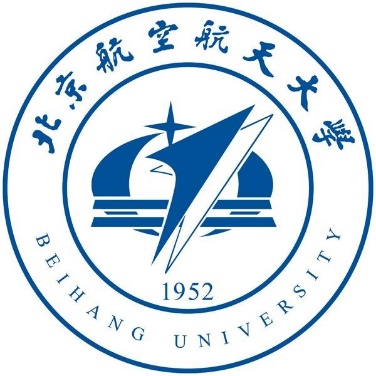 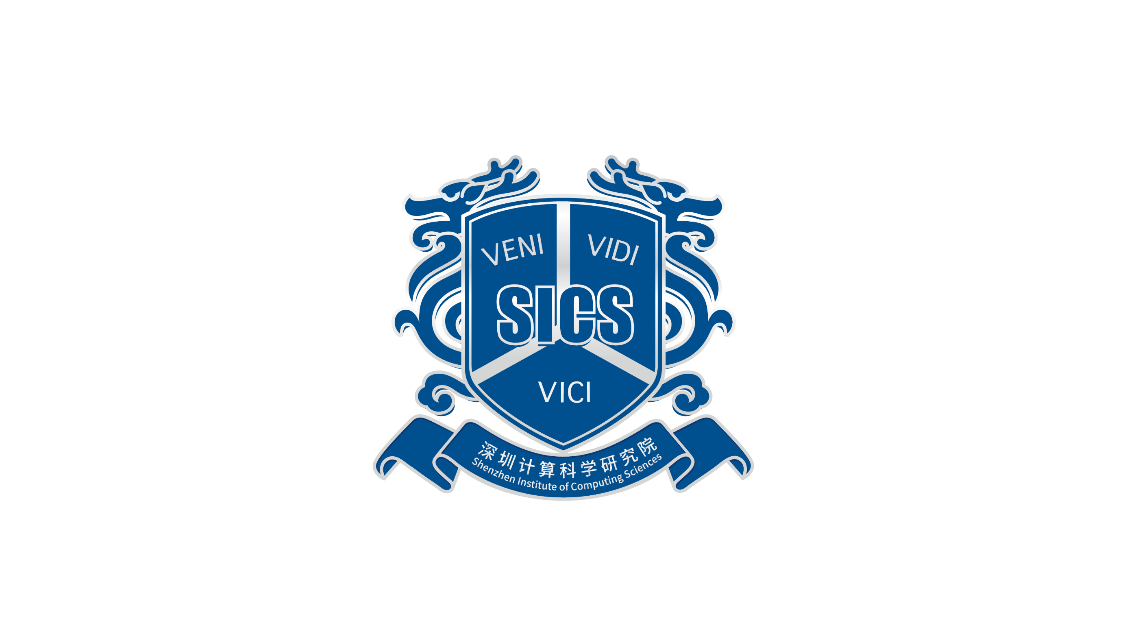 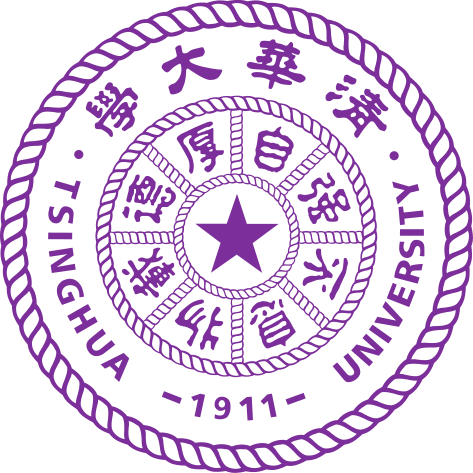 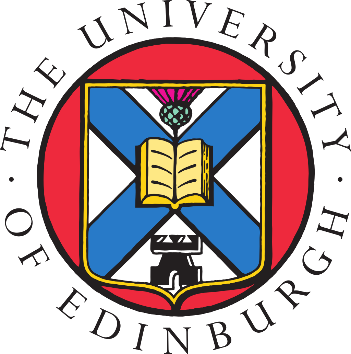 [Speaker Notes: Good afternoon, everyone.
My name is Ziyan Han, from Beihang University.
Today, I will introduce our work about splitting tuples of mismatched entities.]
Background: Rules are Vital in Data Management
Data Quality Rules: Functional Dependencies (FDs), Conditional Functional Dependencies (CFDs), Denial Constraints (DCs), Matching Dependencies (MDs), Entity Enhancing Rules (REEs), etc.
Rule Discovery:
Rule Applications:
Conflict Resolution (CR): Detect/correct inconsistencies and missing values.
Entity Resolution (ER): Eliminate redundancy and consolidate identical entities.
Tuple Splitting (TS): Fix incorrectly merged tuples and redistribute attributes.
[Speaker Notes: Rules play a critical role in many aspects of data management]
Motivation – A Real Mismatch Example
information from the German director
erroneous values
information from the Swiss director
Motivation
User-contributed projects (e.g., IMDb and WikiPedia)
 Third-party data purchased from for-profit companies where data has been processed by other parties.
 Data cleaning under data lineage where cleaning starts from checkpoints. 
Wikidata: Joseph de Cambis (Q3185827) was requested to split into two, one for Joseph de Cambis (1658-1736) and one for Joseph de Cambis (1748-1825)
Tuples of mismatched entities are observed in many scenarios
[Speaker Notes: Actually, this tuples of mismatched entities can happened in many scenarios, such as in the user-contributed projects, or when data is purchased from third party, or when data cleaning starts from checkpoints.
This issue can also be found in Wikidata.]
Motivation
We propose Tuple Splitting (TS) problem, the inverse of ER
While TS is not as frequent as ER, a small percentage of mismatches could be quite damaging.

 know what/how ER was used – revert the wrong merge – not hard
 without knowing what/how ER was used – do not know how to solve it
Two cases
[Speaker Notes: For a mismatched tuple that needs be split,
one may wonder that if we already know what ER methods are applied on the data, then we can just revert the wrong merge, it is not hard to do this.

However, in the practice, we have a data, but we usually don’t know what ER was used on this data. When we find that there are mismatches in the data, we don’t know how to solve it.
That’s why we propose the tuple splitting problem.]
How to fix tuples of mismatched entities?
Challenge: Fixing Tuples of Mismatched Entities is Hard
Tuples of mismatched entities: Lack of solutions
In real life, there exist cases of incorrect data merging. How to address this?
How to detect whether data has been incorrectly merged and needs to be split?
How to split tuples and re-assign attributes?
How to determine whether the data needs to be split or if it can simply be cleaned?.
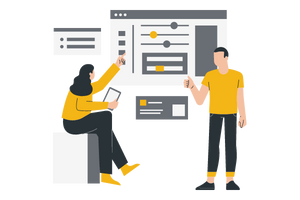 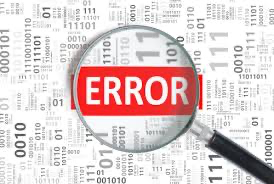 [Speaker Notes: Rules play a critical role in many aspects of data management]
Related Work
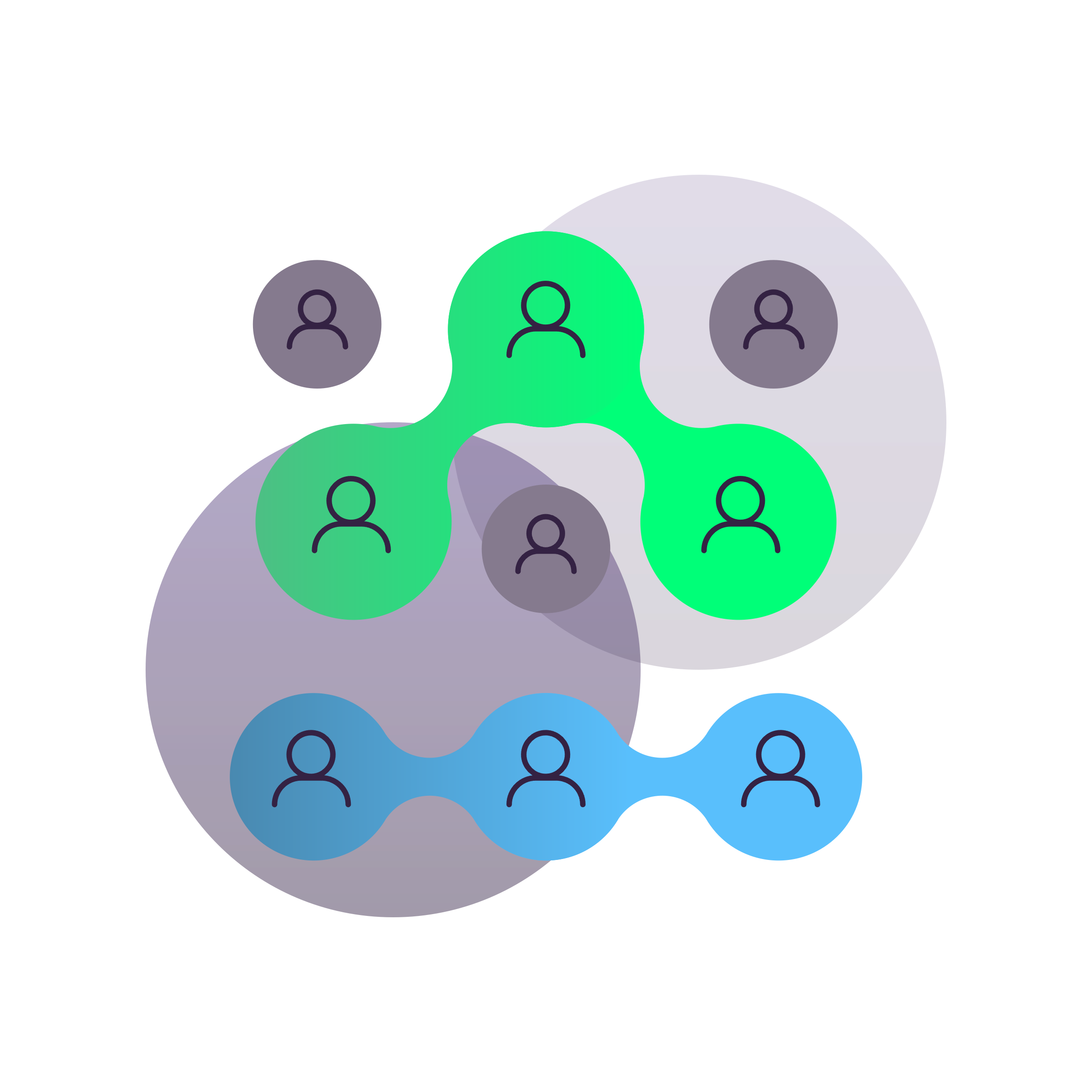 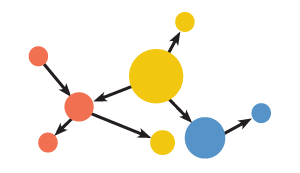 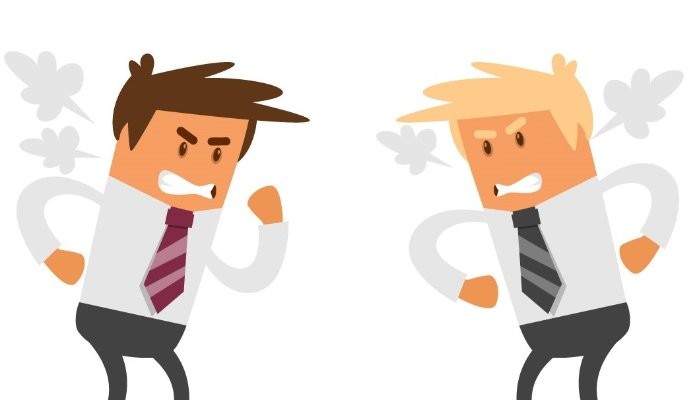 Association Analysis
Entity Resolution (ER)
Conflict Resolution (CR)
Currently, there is no solution designed for splitting tuples that are incorrectly merged.
Related Work
Rules have a wide range of applications, enhancing data quality in various areas
Association Analysis,  Entity Resolution, Conflict Resolution
For the issue that data are incorrectly merged, how to solve it?
Preliminaries: Entity Enhancing Rules (REEs)
Constant predicates
ML predicates:
NLP models, e.g., NER
ER models, e.g., ditto
CR models, e.g., HoloDetect
Relation atom over schema R
Non-constant predicates
An entity enhancing rule (REE) is a first-order logic formula, defined as
Precondition:
X is a conjunction of predicates
Preliminaries: Examples of REEs
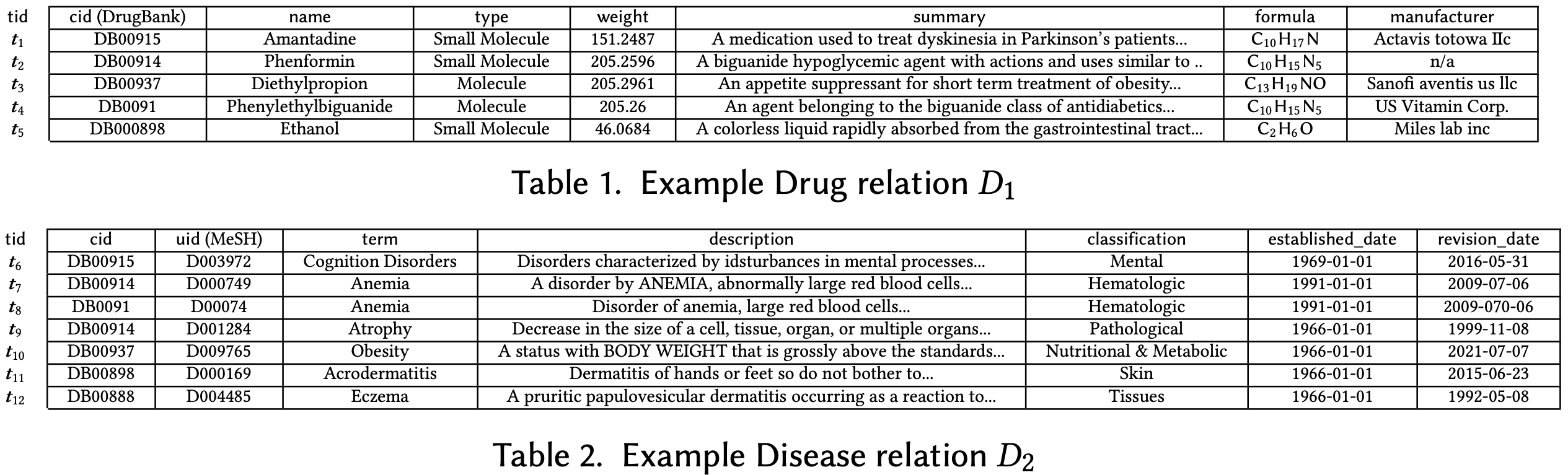 Preliminaries: Properties of REEs
Minimality
non-trivial, left-reduced
A minimal REE on data D is a non-trivial and left-reduced REE.
Cover of rules
REEs implication
A set of rules is minimal if it includes no redundant rules, i.e., rules cannot be entailed by remaining ones
Main Idea: Splitting Tuples of Mismatched Entities
Issue：Tuples representing different entities are incorrectly merged
Solution： Split tuples of mismatched entities
Input： A schema 𝑅, a relation 𝐷 of 𝑅, and a knowledge graph 𝐺
Output： The split 𝑇𝑆(𝑡) for all tuples 𝑡 in 𝐷, by referencing 𝐺
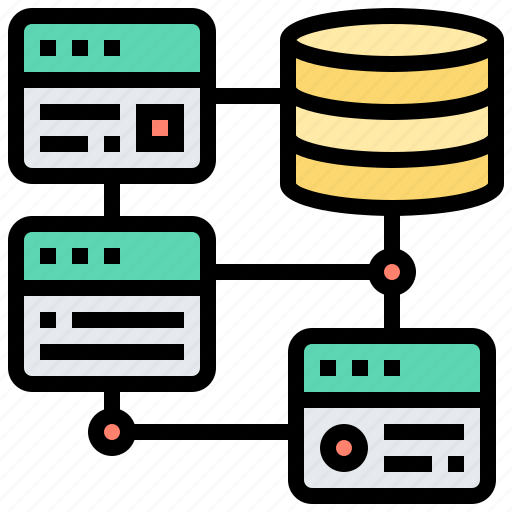 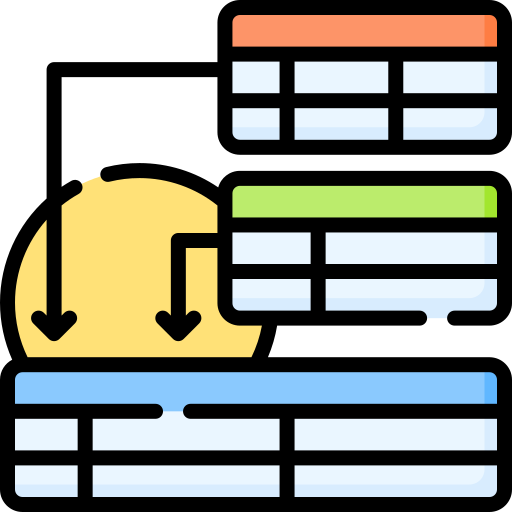 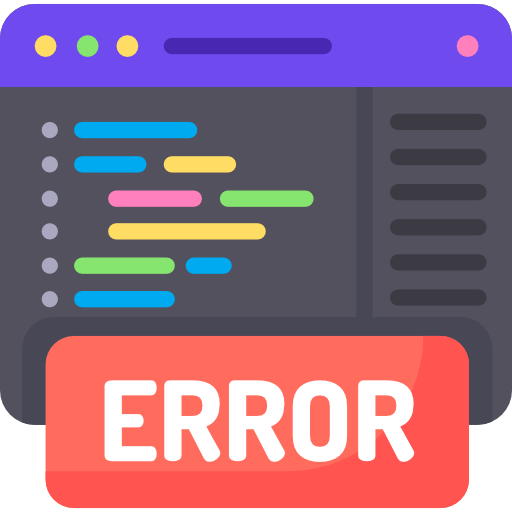 Detect Conflicts
Split / Correct
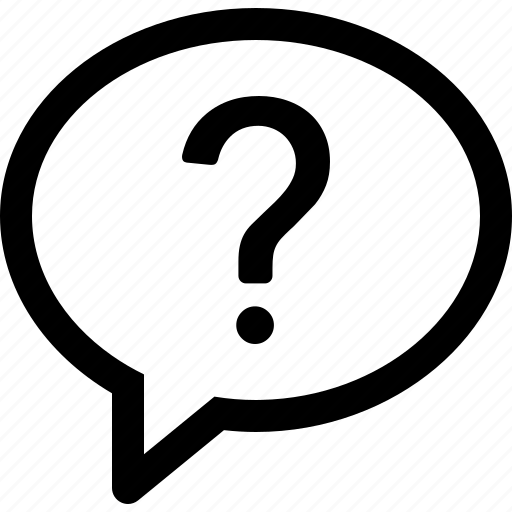 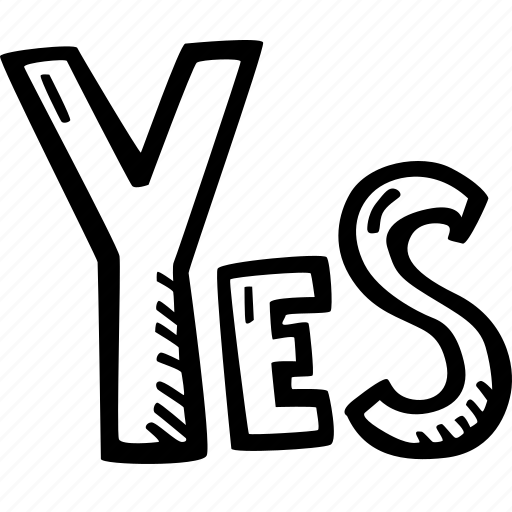 How to decide which tuples need to be split/corrected?
For tuples to be split, how to re-assign attributes?
After splitting/correction, how to impute missing values?
A Scheme for Splitting Tuples
attribute value
conflict value
knowledge graph
HER
context
correct value
missing value
context
context
Splitting
Completing
DecideTS
③ Deducing missing values：For tuples returned by former step, deduce and fill in missing values
① Detects conflicts：For each tuple t in D, check whether it contains conflict. If so, query KG to decide split or correct tuple t. 
For tuples to split, decompose it into multiple tuples initially
DV
DV
DV
D
User verification
② Split/Correct tuples：
For a tuple to split, it distributes
attribute values to right entities. For tuples with errors, it resolves the conflicts by enforcing  REE+s and accumulating/referencing a set Γ of validated facts (ground truth).
(optional)
[Speaker Notes: Bases on the extended REE+ rules, we propose a scheme for tuple splitting problem, named SET.
It includes three phases:
DecideTS: is to detect the conflicts in tuples and do the initial split for mismatched tuples;
Splitting: is to split tuples of mismatched entities and correct tuples with errors.
Completing: is to deduce and fill in missing values of split tuples.

All phases support three strategies: logic deduction, data extraction from knowledge graphs, and ML prediction.]
Extend REEs to REE+s
predicates for heterogeneous entity resolution (HER) across relations and knowledge graphs
ML predicates for determining correlated values
predicates for imputing missing values by data extraction from KG
[Speaker Notes: In this paper, we extended REE rules to REE+ rules, by supporting more predicates.

1. The first four predicates are to identify entities across relational data D to the knowledge graph G.
2. The two Mc predicates is used to assess correlation between values.
3. The last Md predicate is to suggest a value for missing values.]
pretrain
Graph embedding
Pretrained language model
HER
Average pooling
Average pooling
Attention + max pooling
candidates
FC
Encoder
softmax
concatenate
c
Learn to rank
softmax
FC
0/1
Top-K values
An Example Illustrating the Process of the Scheme
knowledge graph
attribute value
attribute value
conflict value
conflict value
HER
context
knowledge graph
context
correct value
correct value
missing value
missing value
context
HER
context
context
context
Attribute
Assignment
Missing Value
Imputation
Splitting
Completing
DecideTS
DecideTS
DV
DV
DV
DV
DV
DV
D
D
User verification
User verification
(optional)
(optional)
An Example Illustrating the Process of the Scheme
information from the German director
erroneous values
information from the Swiss director
knowledge graph
attribute value
attribute value
conflict value
conflict value
HER
context
knowledge graph
context
correct value
correct value
missing value
missing value
context
HER
context
context
context
Attribute
Assignment
Missing Value
Imputation
Splitting
Completing
DecideTS
DecideTS
User verification
(optional)
DV
DV
DV
DV
DV
DV
D
D
User verification
(optional)
Step 1: Detect Tuples with Conflicts
information from the German director
erroneous values
information from the Swiss director
knowledge graph
attribute value
attribute value
conflict value
conflict value
HER
context
knowledge graph
context
correct value
correct value
missing value
missing value
context
HER
context
context
context
Attribute
Assignment
Missing Value
Imputation
Splitting
Completing
DecideTS
DecideTS
User verification
(optional)
DV
DV
DV
DV
DV
DV
D
D
User verification
(optional)
Step 1: Detect Tuples with Conflicts
information from the German director
erroneous values
information from the Swiss director
knowledge graph
attribute value
attribute value
conflict value
conflict value
HER
context
knowledge graph
context
correct value
correct value
missing value
missing value
context
HER
context
context
context
Attribute
Assignment
Missing Value
Imputation
Splitting
Completing
DecideTS
DecideTS
User verification
(optional)
DV
DV
DV
DV
DV
DV
D
D
User verification
(optional)
[Speaker Notes: no short film named “Sturm” was nominated at “DOK.fest”]
knowledge graph
attribute value
attribute value
conflict value
conflict value
HER
context
knowledge graph
context
correct value
correct value
missing value
missing value
context
HER
context
context
context
Attribute
Assignment
Missing Value
Imputation
Splitting
Completing
DecideTS
DecideTS
User verification
(optional)
DV
DV
DV
DV
DV
DV
D
D
User verification
(optional)
Step 2: Splitting/Correcting Tuples with Conflicts
knowledge graph
attribute value
attribute value
conflict value
conflict value
HER
context
knowledge graph
context
correct value
correct value
missing value
missing value
context
HER
context
DecideTS
context
context
Attribute
Assignment
Missing Value
Imputation
Splitting
Completing
DecideTS
User verification
(optional)
DV
DV
DV
DV
DV
DV
D
D
User verification
(optional)
knowledge graph
attribute value
attribute value
conflict value
conflict value
HER
context
knowledge graph
context
correct value
correct value
missing value
missing value
context
HER
context
DecideTS
context
context
Attribute
Assignment
Missing Value
Imputation
Splitting
Completing
DecideTS
User verification
(optional)
DV
DV
DV
DV
DV
DV
D
D
User verification
(optional)
knowledge graph
attribute value
attribute value
conflict value
conflict value
HER
context
knowledge graph
context
correct value
correct value
missing value
missing value
context
HER
context
DecideTS
context
context
Attribute
Assignment
Missing Value
Imputation
Splitting
Completing
DecideTS
User verification
(optional)
DV
DV
DV
DV
DV
DV
D
D
User verification
(optional)
knowledge graph
attribute value
attribute value
conflict value
conflict value
HER
context
knowledge graph
context
correct value
correct value
missing value
missing value
context
HER
context
DecideTS
context
context
Attribute
Assignment
Missing Value
Imputation
Splitting
Completing
DecideTS
User verification
(optional)
DV
DV
DV
DV
DV
DV
D
D
User verification
(optional)
knowledge graph
attribute value
attribute value
conflict value
conflict value
HER
context
knowledge graph
context
correct value
correct value
missing value
missing value
context
HER
context
DecideTS
context
context
Attribute
Assignment
Missing Value
Imputation
Splitting
Completing
DecideTS
User verification
(optional)
DV
DV
DV
DV
DV
DV
D
D
User verification
(optional)
knowledge graph
attribute value
attribute value
conflict value
conflict value
HER
context
knowledge graph
context
correct value
correct value
missing value
missing value
context
HER
context
DecideTS
context
context
Attribute
Assignment
Missing Value
Imputation
Splitting
Completing
DecideTS
User verification
(optional)
DV
DV
DV
DV
DV
DV
D
D
User verification
(optional)
knowledge graph
attribute value
attribute value
conflict value
conflict value
HER
context
knowledge graph
context
correct value
correct value
missing value
missing value
context
HER
context
context
context
Attribute
Assignment
Missing Value
Imputation
Splitting
Completing
DecideTS
DecideTS
DV
DV
DV
DV
DV
DV
D
D
User verification
User verification
(optional)
(optional)
Step 3: Deduce and Fill in Missing Values
knowledge graph
attribute value
attribute value
conflict value
conflict value
HER
context
knowledge graph
context
correct value
correct value
missing value
missing value
context
HER
context
context
context
Attribute
Assignment
Missing Value
Imputation
Splitting
Completing
DecideTS
DecideTS
DV
DV
DV
DV
DV
DV
D
D
User verification
User verification
(optional)
(optional)
knowledge graph
attribute value
attribute value
conflict value
conflict value
HER
context
knowledge graph
context
correct value
correct value
missing value
missing value
context
HER
context
context
context
Attribute
Assignment
Missing Value
Imputation
Splitting
Completing
DecideTS
DecideTS
DV
DV
DV
DV
DV
DV
D
D
User verification
User verification
(optional)
(optional)
knowledge graph
attribute value
attribute value
conflict value
conflict value
HER
context
knowledge graph
context
correct value
correct value
missing value
missing value
context
HER
context
context
context
Attribute
Assignment
Missing Value
Imputation
Splitting
Completing
DecideTS
DecideTS
DV
DV
DV
DV
DV
DV
D
D
User verification
User verification
(optional)
(optional)
knowledge graph
attribute value
attribute value
conflict value
conflict value
HER
context
knowledge graph
context
correct value
correct value
missing value
missing value
context
HER
context
context
context
Attribute
Assignment
Missing Value
Imputation
Splitting
Completing
DecideTS
DecideTS
DV
DV
DV
DV
DV
DV
D
D
User verification
User verification
(optional)
(optional)
knowledge graph
attribute value
attribute value
conflict value
conflict value
HER
context
knowledge graph
context
correct value
correct value
missing value
missing value
context
HER
context
context
context
Attribute
Assignment
Missing Value
Imputation
Splitting
Completing
DecideTS
DecideTS
DV
DV
DV
DV
DV
DV
D
D
User verification
User verification
(optional)
(optional)
Experimental Settings
Datasets
Without Mc/Md
Brute-force for chase
Only Splitting
Only Correction
Without HER
conducted data repairing based on CFD deduction on the ground truth
DS/MI is conducted as a ternary classifier/remedy model, AA is based on the confidences of DS
Raha + Baran
A hybrid data repairing method that integrates DCs, external information and statistics
Exp-1: Running Time
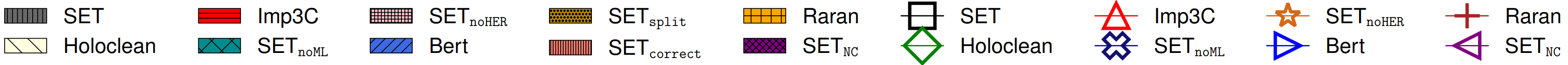 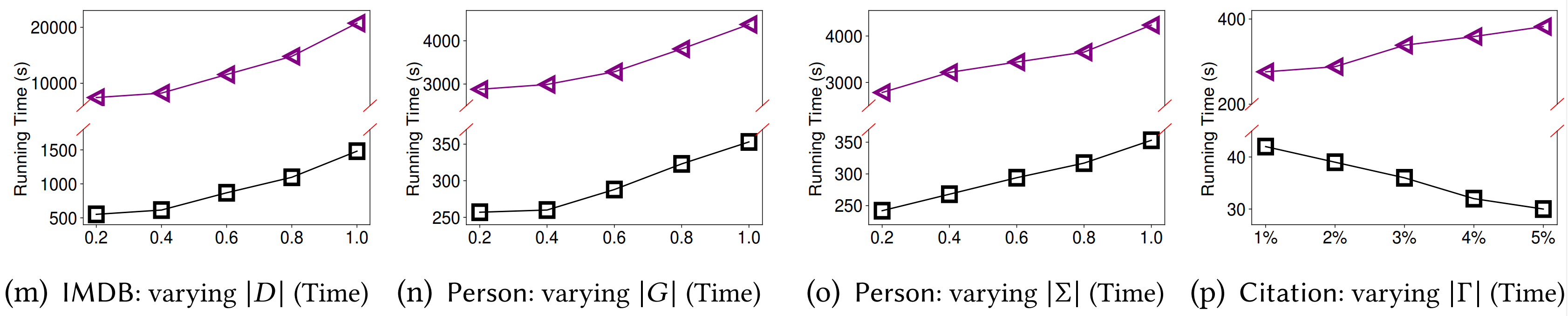 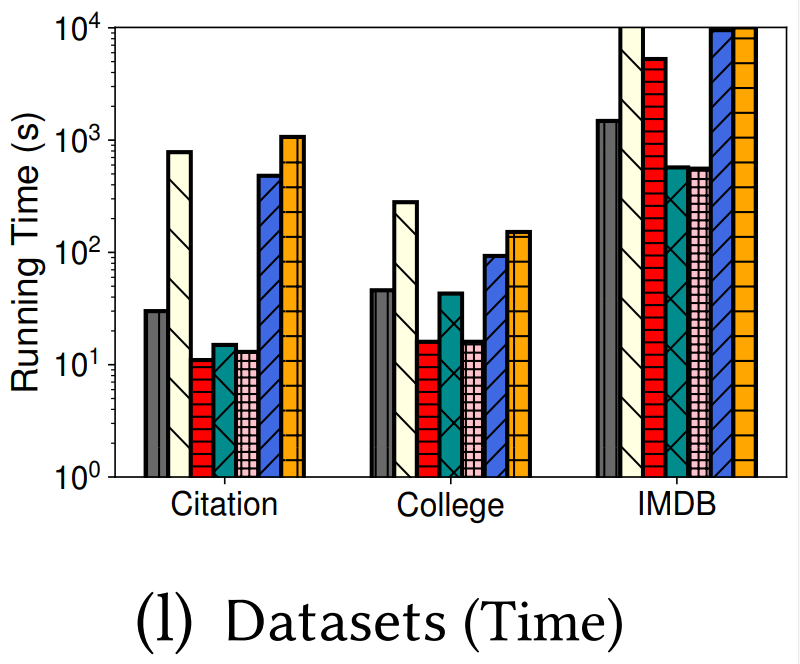 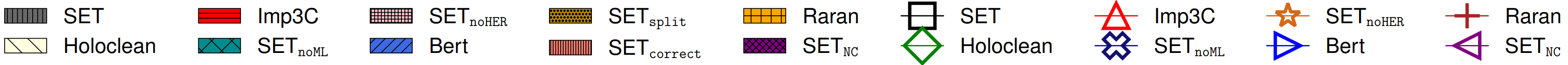 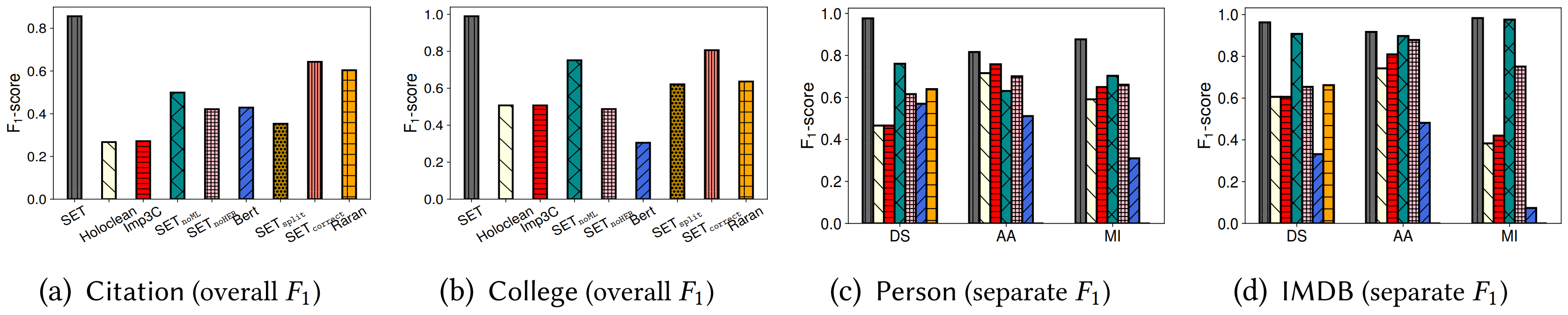 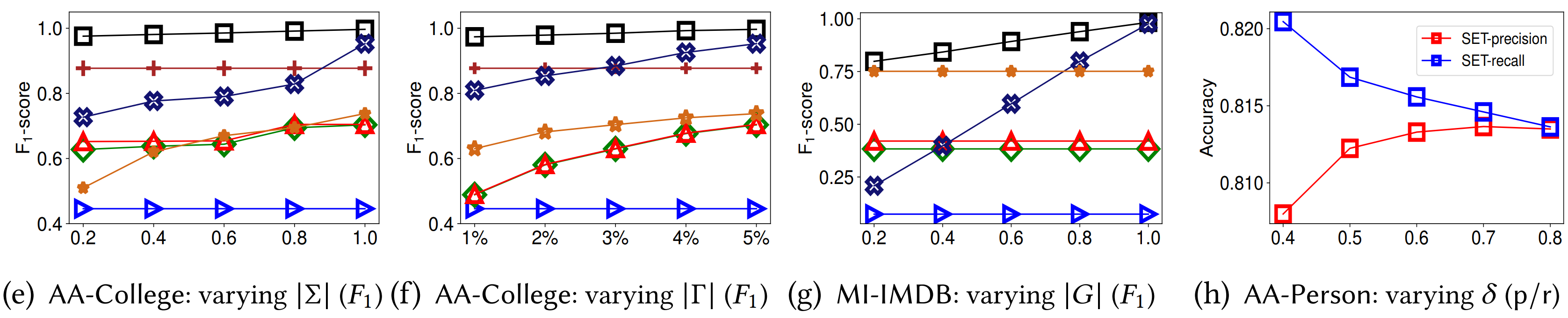 Case study
[Speaker Notes: We present the case study to show how we split tuples using our scheme.
But due to the time limitation, I will not give the details, anyone interested can refer to our paper.]
Case study
Conclusion
We have studied tuple splitting problem
A new problem for tuple splitting
A scheme SET (Splitting EnTities), an extension of error correction with tuple splitting
by unifying logic rules, ML models and data extraction in the same process
DecideTS (DS): Detecting mismatched/corrected tuples
Attribute assignment (AA): Split/correct tuples with conflicts
Missing values imputation (MI): Deduce and fill in missing values
Extending REEs to REE+s. By employing REE+s, SET splits mismatched tuples and corrects errors in a uniform process of logic deduction, ML correlation and data extraction
Our experimental study has shown that the methods are promising
[Speaker Notes: In conclusion, we have studied the tuple splitting problem.
We propose a scheme, it solves error correction and tuple splitting, by using logic rules, ML models, and data extraction in the same process.

Our experimental study shows that our method is very promising in practice.]